Putting the Pieces Together
Basic Citation in MLA format:
Website Citation
Research for Academic Purposes
The basis of research is to READ and make notes: paraphrase or quotations.  

You are learning new information or you are confirming information that is NOT general knowledge.  

Since you are learning new things, when you report them to the teacher or the class, you need to give credit to the creator of the information -- the author or photographer, or videographer, or designer, or...

If you don't give credit, it is…
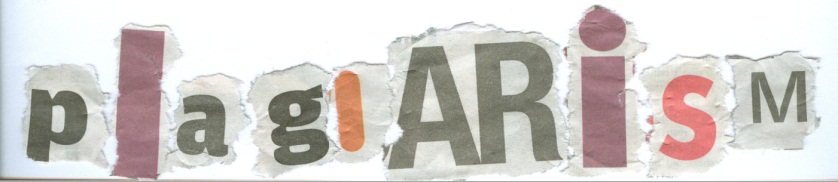 Why use MLA?
In English, History and other Humanities, we use the Modern Language Association’s method of cataloguing our research sources.

You must give credit to ALL facts, ideas and images that you did not create on your own.  Yup, ALL FACTS, IDEAS AND IMAGES.

You must give credit to your research in two places:
On a Works Cited page
As an embedded (in-text) citation
Page from Website
Works Cited:
Last name, first name. “Title of Web Page.” Title of Web Site. Publisher of Website, date of publication. Medium. Date Accessed.
Embedded (in-text) citation:
(Last name).
Page from Website
Works Cited:
Maxwell, Gillian.
Page from Website
Works Cited:
Maxwell, Gillian. “How Books have Disappointed Me.”
Page from Website
Works Cited:
Maxwell, Gillian. “How Books have Disappointed Me.” Hawk Blog.
Page from Website
Works Cited:
Maxwell, Gillian. “How Books have Disappointed Me.” Hawk Blog. Henry Street High School,
Page from Website
Works Cited:
Maxwell, Gillian. “How Books have Disappointed Me.” Hawk Blog. Henry Street High School, 3 Feb. 2014.
Page from Website
Works Cited:
Maxwell, Gillian. “How Books have Disappointed Me.” Hawk Blog. Henry Street High School, 3 Feb. 2014. Web.
Page from Website
Works Cited:
Maxwell, Gillian. “How Books have Disappointed Me.” Hawk Blog. Henry Street High School, 3 Feb. 2014. Web. 22 Apr. 2014.
Page from Website
Embedded (in-text) citation:
It is true that we are fooled by fiction; it is lies, “Yes, carefully constructed lies that suck you in and make you care deeply about characters and settings and plot. Lies that inspire you and spark your imagination. Lies that transport you out of your own life and allow you to relish the lives of others. Lies that devastate you as you turn the final page and must end the story” (Maxwell).
Page from Website
Embedded (in-text) citation: Quotation and Paraphrase
It is true that we are fooled by fiction; it is lies, “Yes, carefully constructed lies that suck you in and make you care deeply about characters and settings and plot. Lies that inspire you and spark your imagination. Lies that transport you out of your own life and allow you to relish the lives of others. Lies that devastate you as you turn the final page and must end the story” (Maxwell).
Fiction is comprised of lies that mimic real life so that you can discover more about yourself as an individual, a member of society and as a human (Maxwell).
Page from Website
Works Cited:
Maxwell, Gillian. “How Books have Disappointed Me.” Hawk Blog. Henry Street High School, 3 Feb. 2014. Web. 22 Apr. 2014. 

Embedded (in-text) citation:
(Maxwell).
Page from Website with No Author
Works Cited:
“Title of Webpage." Title of Website. Publisher of Website, publication date. Medium. Date accessed.

“How Books have Disappointed Me.” Hawk Blog. Henry Street High School. 27 Feb. 2014. Web. 22 Apr. 2014.

Embedded (in-text) citation:
(“Title of Webpage”)

(“How Books have Disappointed Me”).